Sistema de Gestión de la Calidad
Código: IT-VEE-003
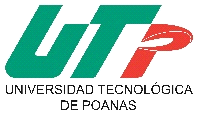 PRESENTACIÓN DE PROYECTO DE ESTADÍAS
Revisión: A
Fecha de Emisión: 19/04/2016
Control: Electrónico
Anteproyecto UT Poanas
Sistema de Gestión de la Calidad
Código: IT-VEE-003
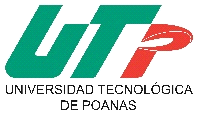 PRESENTACIÓN DE PROYECTO DE ESTADÍAS
Revisión: A
Fecha de Emisión: 19/04/2016
Control: Electrónico
¿Qué es el anteproyecto?
Es la forma preliminar de un proyecto que se presenta para la revisión y autorización.
Una vez autorizado, adopta el nombre de proyecto. 
Para realizar un anteproyecto se deben de tener en cuenta los siguientes pasos:
Sistema de Gestión de la Calidad
Código: IT-VEE-003
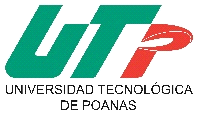 PRESENTACIÓN DE PROYECTO DE ESTADÍAS
Revisión: A
Fecha de Emisión: 19/04/2016
Control: Electrónico
Lineamientos generales.
El anteproyecto de la memoria de estadías es una manera de reportar las actividades que el alumno(a) realizará en el periodo de Estadía. 
Se autorizará como Proyecto de Estadía una vez que el anteproyecto sea evaluado por el asesor académico correspondiente.
El anteproyecto no debe ser mayor a 10 cuartillas.
Deberá estar firmado por el asesor industrial al presentarlo a su asesor académico.
El anteproyecto se quedara como evidencia en formato original en la Oficina de Estadías como parte del expediente, y con copia (electrónica) para  el asesor académico una vez tenga las firmas de autorizado POR AMBOS ASESORES.
Sistema de Gestión de la Calidad
Código: IT-VEE-003
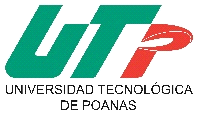 PRESENTACIÓN DE PROYECTO DE ESTADÍAS
Revisión: A
Fecha de Emisión: 19/04/2016
Control: Electrónico
Portada
Es la cara del documento, en el cual se proporciona la información con mayor detalle de la obra, del autor y de la empresa donde se realizó la estadía; en la misma se deben contemplar los siguientes datos: 
Logotipo de la universidad. (Esquina Superior  izquierda)
Logotipo del programa educativo.(Esquina superior derecha)
Nombre de la universidad. (Arial 24, negrita centrado)
Nombre del programa educativo.  (Arial 18, negritas, centrado)
Nombre del proyecto (Arial 16, centrado, entre comillas).
Nombre de la alumno(a):
No. de control escolar:
Nombre de la empresa:
Asesor académico:
Asesor industrial:
Lugar y fecha (periodo de la estadía)

Indicación: La portada no lleva numeración.
Primera letra de cada palabra en mayúsculas.
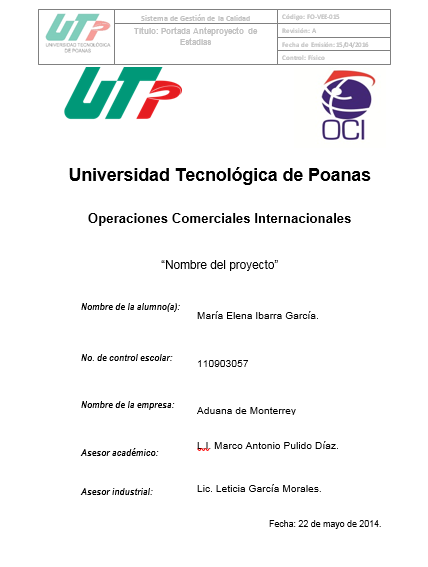 (Arial 14, cursiva, negrita, centrado)
Sistema de Gestión de la Calidad
Código: IT-VEE-003
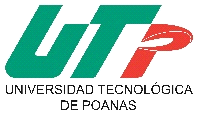 PRESENTACIÓN DE PROYECTO DE ESTADÍAS
Revisión: A
Fecha de Emisión: 19/04/2016
Control: Electrónico
Índice
Es la lista de los capítulos, subcapítulos y apartados que constituyen la estructura del documento, en relación con el número de la página en que inicia cada uno de ellos.
Sistema de Gestión de la Calidad
Código: IT-VEE-003
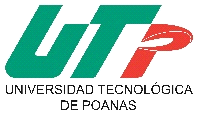 PRESENTACIÓN DE PROYECTO DE ESTADÍAS
Revisión: A
Fecha de Emisión: 19/04/2016
Control: Electrónico
Introducción
Tiene por objeto proporcionar una visión general del documento, lo cual permite que el lector tenga una idea del objetivo del mismo, los elementos que lo conforman y aquella información que el autor considere conveniente para resaltar el interés por leer la obra.

Nota: Inicio de la numeración de paginas.
Sistema de Gestión de la Calidad
Código: IT-VEE-003
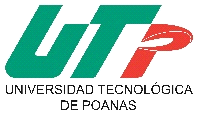 PRESENTACIÓN DE PROYECTO DE ESTADÍAS
Revisión: A
Fecha de Emisión: 19/04/2016
Control: Electrónico
TITULO: Es el nombre o denominación que se le da al proyecto.

      ANTECEDENTES: 
- Área elegida para la aplicación del proyecto
- Antecedentes que ha tenido el objeto de estudio antes de su investigación.
Sistema de Gestión de la Calidad
Código: IT-VEE-003
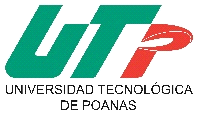 PRESENTACIÓN DE PROYECTO DE ESTADÍAS
Revisión: A
Fecha de Emisión: 19/04/2016
Control: Electrónico
DEFINICIÓN DEL PROBLEMA:
(Área de oportunidad o mejora)
Analizar y establecer la idea de manera clara, el nivel de profundidad, el periodo y centrarse en el tema objeto de estudio o investigación, para evitar desviarse al tratar un tema muy amplio.

JUSTIFICACIÓN
Fundamentación de las razones del por que es importante y trascendente la realización del proyecto, destacando los beneficios que se obtendrán al ser solucionado el problema.
Sistema de Gestión de la Calidad
Código: IT-VEE-003
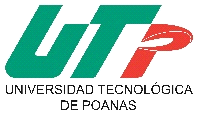 PRESENTACIÓN DE PROYECTO DE ESTADÍAS
Revisión: A
Fecha de Emisión: 19/04/2016
Control: Electrónico
OBJETIVOS
 En este apartamento se tiene que dejar claramente establecido que es lo que se pretende lograr o que es lo que se va a obtener con el desarrollo del proyecto. 
El objetivo general del proyecto y los objetivos específicos.
ALCANCES Y LIMITACIONES
El alcance define el área o lugar en concreto donde se aplicará el proyecto.
La limitación define dentro de este lugar, la función especifica de la actividad a realizar.
Sistema de Gestión de la Calidad
Código: IT-VEE-003
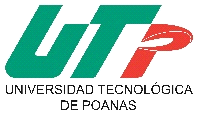 PRESENTACIÓN DE PROYECTO DE ESTADÍAS
Revisión: A
Fecha de Emisión: 19/04/2016
Control: Electrónico
PROCEDIMIENTO
Es la forma como vamos a realizar las actividades a seguir de acuerdo al objetivo ya descrito, en otras palabras, son la serie de pasos o la secuencia lógica de actividades para el logro del cometido (objetivos).

DESCRIPCIÓN DE ACTIVIDADES
Presenta una explicación global de las actividades señaladas en el procedimiento.
Sistema de Gestión de la Calidad
Código: IT-VEE-003
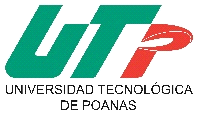 PRESENTACIÓN DE PROYECTO DE ESTADÍAS
Revisión: A
Fecha de Emisión: 19/04/2016
Control: Electrónico
CRONOGRAMA
Consiste en delimitar el tiempo que comprenderá cada una de las actividades para el desarrollo del proyecto, así como de la fecha aproximada en que concluirá.PRESUPUESTO 
Es el calculo de los gastos que requieran los recursos implicados en el proyecto, haciendo referencia de quien aportara el costo del mismo.
(opcional de acuerdo al proyecto).BIBLIOGRAFÍA
Determinación de las fuentes que serán consultadas para el desarrollo del proyecto: libros, artículos de revistas, etc. siendo conveniente que estas sean actualizadas. (Apegarse al formato APA).
Sistema de Gestión de la Calidad
Código: IT-VEE-003
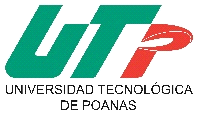 PRESENTACIÓN DE PROYECTO DE ESTADÍAS
Revisión: A
Fecha de Emisión: 19/04/2016
Control: Electrónico
Formato del anteproyecto
Nota: La redacción y desarrollo del proyecto será en tercera persona.